GETTING A GRANT TO HELP PAY FOR COLLEGE
THE GRANT SYSTEM IS CALLED Student Universal Support Ireland (SUSI)
TWO PARTS TO THE SUSI GRANT
COLLEGE FEES GRANT:
DEPENDING ON YOUR FAMILY INCOME, THE 
GOVERNMENT WILL PAY SOME OR ALL OF YOUR 
COLLEGE FEES

MAINTENANCE FEE GRANT:
DEPENDING ON YOUR FAMILY INCOME THE 
GOVERNEMENT WILL GIVE YOU MONEY EACH 
MONTH TO COVER THE COST OF RENT/BOOKS 
ETC...
TO FIGURE OUT IF YOU ARE ELIGIBLE
LOOK AT:
www.susi.ie/eligibility/income/

ALSO CLICK BELOW FOR THE ELIGIBILITY RECKONER APP
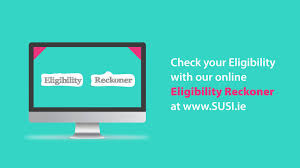 https://susi.ie/eligibility-reckoner-app-irish/index.html
WEBSITEwww.susi.ie
A HELPFUL PART OF THE SUSI WEBSITE 
CAN BE:
	www.susi.ie/resources/
VIDEO GUIDESwww.susi.ie/susi-information-videos/
ELIGIBILITY
CLICK ON A STAR
AVAILABLE FUNDING
HOW INCOME IS ASSESSED
HOW TO APPLY
HELPFUL TIPS
SUSI CONTACT DETAILS
SUSI Support Desk:
Opening Hours: Monday to Friday 
				[9.00am - 5.30pm]
Email: support@susi.ie
Phone: 0761 08 7874
Facebook: www.facebook.com/susisupport
Twitter: @susihelpdesk

SUSI Disability Access Officer
SUSI’s Access Officer can provide assistance and guidance to 
persons with disabilities making a SUSI grant application 
and can act as a direct point of contact for an applicant with a 
disability.
Please contact AccessOfficer@susi.ie for further information 
and assistance.